Московский автомобильно-дорожныйгосударственный технический университет (МАДИ)
Совместное формирование междисциплинарной компетентности преподавателей кафедры ИП:
опыт и перспективы
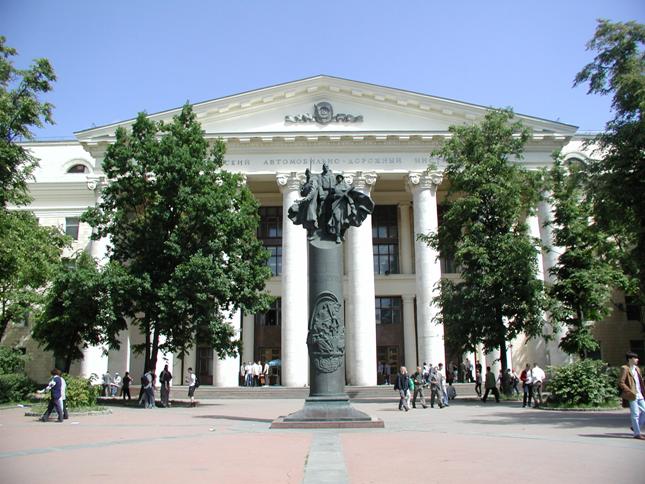 д.пед.н., проф.
З.С. Сазонова (МАДИ)

E-mail: zoia.sazonova@gmail.com
«Образовательный процесс должен обеспечивать гарантированный результат»

«Учебный процесс – дидактическая машина»
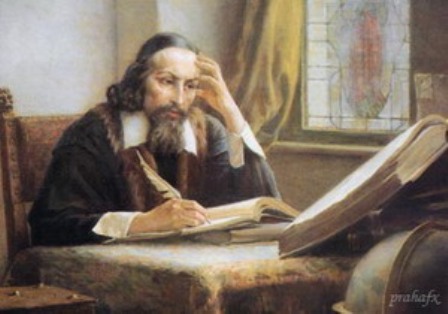 Ян Амос
Коменский
1592 – 1670 гг.
Рождение международной научной школы инженерной педагогики (ИП)
АДОЛЬФ МЕЛЕЦИНЕК – Выдающийся инженер-педагог, профессор Клагенфуртского университета, инициатор создания IGIP и его первый Президент
в 1972 – 2002 гг.
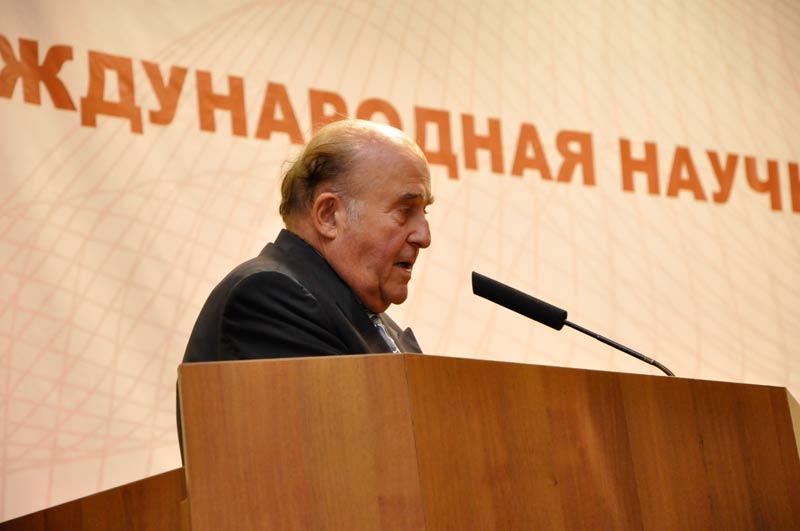 РОССИЙСКИЙ МОНИТОРИНГОВЫЙ КОМИТЕТ (RMC) МЕЖДУНАРОДНОГО ОБЩЕСТВА ПО ИНЖЕНЕРНОЙ ПЕДАГОГИКЕ IGIP (1995 г.)
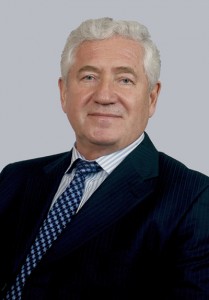 Бессменный президент RMC IGIP –
чл.-корр. РАН В.М. Приходько
RMC IGIP
Одной из основных целей деятельности RMC IGIP является создание и развитие отечественной сети центров инженерной педагогики (ЦИП)
В 1996 г. был образован ЦИП МАДИ, приступивший к повышению психолого-педагогической и инженерно-педагогической квалификации преподавателей технических вузов в соответствии с комплексной международной программой IGIP
Инновации в системах высшего образования
Лиссабонская Конвенция (1997 г.)
Первый в России Симпозиум по ИП (1998 г.)
Болонская декларация (1999 г.)
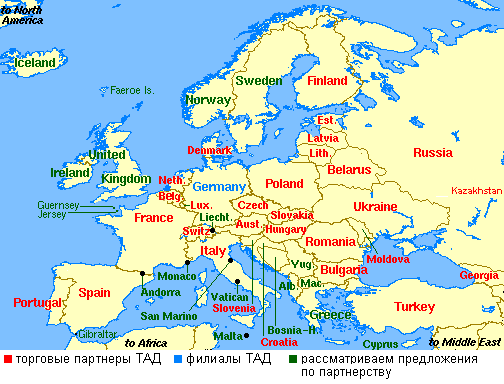 Миссия Лиссабонской Конвенции:
«создать единую систему международного признания результатов высшего образования»
Требования к академическому сообществу:
выработать новые общепонятные критерии международного признания
Новые критерии –
компетентностный формат представления результатов высшего образования
Болонская декларация
Лиссабонская Конвенция
2000 г.
2003 г.
Россия
Актуальная проблема
?
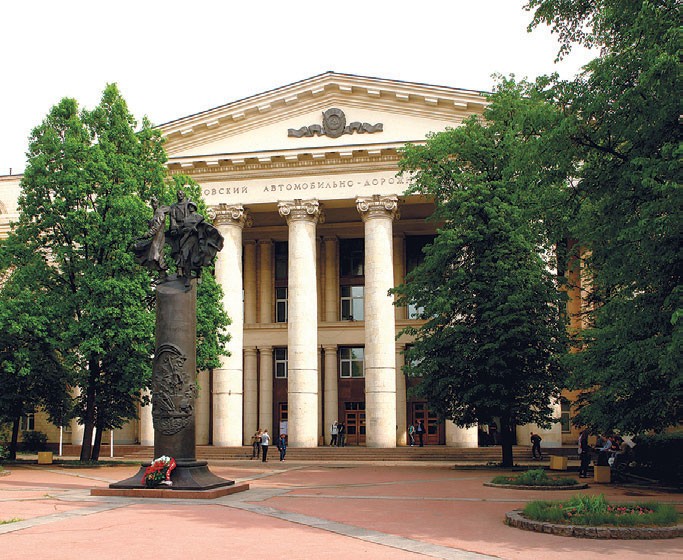 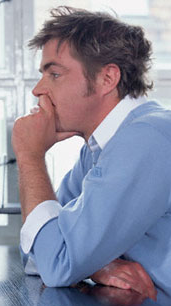 Междисципли-нарная компетентность преподавателя
осмысление сущности
инженерно-педагогического процесса
Актуальные задачи
развитие инженерного творчества, проблемного мышления и проектного обучения
Тенденции развития инженерной педагогики
применение закономерностей психологии, инженерной педагогики, синергетики, инженерной этики и т.д.
Системное воздействие на образовательную среду университета
Инновации в МАДИ
МАДИ (ГТУ)
2000 г.
Кафедра инженерной педагогики (КИП)
2001 г.
2012 г.
Межвузовские и кафедральные методологические семинары
Межвузовские студенческие конференции «Формула студент»
2004 г.
Лаборатория инж.-пед. исследований
Система ИП-взаимодействий
IGIP
RMC
ЦИПn
ЦИП1
ЦИП МАДИ
КИП МАДИ
Межвузовские и кафедральные методологические семинары
НШИП1
НШИП2
…
НШИПn
Внутривузовское взаимодействие
ЦИП
Ф1
Ф2
Ф3
…
Фn
Лаборатория инж.-пед. исследований
КИП
Кафедра инженерной педагогики
Лаборатория инж.-пед. исследований
Международные студенческие инженерные проекты
Мини Баха (2005 г.)
Формула гибрид (2008 г.)
Формула электрик (2012 г.)
Формула студент (2005 г.)
Shell Eco Marathon (2011 г.)
SmartMoto Challenge (2013 г.)
НИИ
КБ
МИП
Предприятия АД отрасли и ВПК
Работодатели
Ярмарка вакансий
Центр трудоустройства
Базовые кафедры
МАДИ (КИП)
Межвузовские и кафедральные методологические семинары
Лаборатория инж.-пед. исследований
Межвузовские студенческие конференции «Формула студент»
Взаимодействие с работодателями
Междисциплинарная компетентность преподавателей КИП
Новая парадигма учения
Студент
учебные материалы
Педтехнологии активного обучения
Преподаватель
мотивирует и побуждает к самостоятельной деятельности
методы
средства
формы
Мини Баха
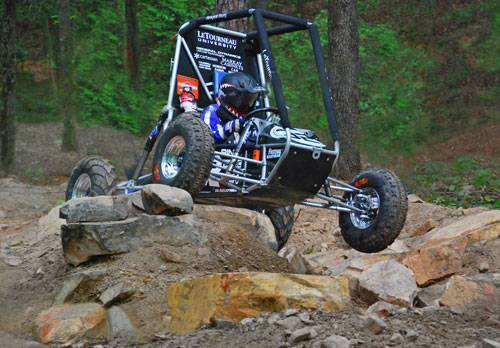 Формула студент
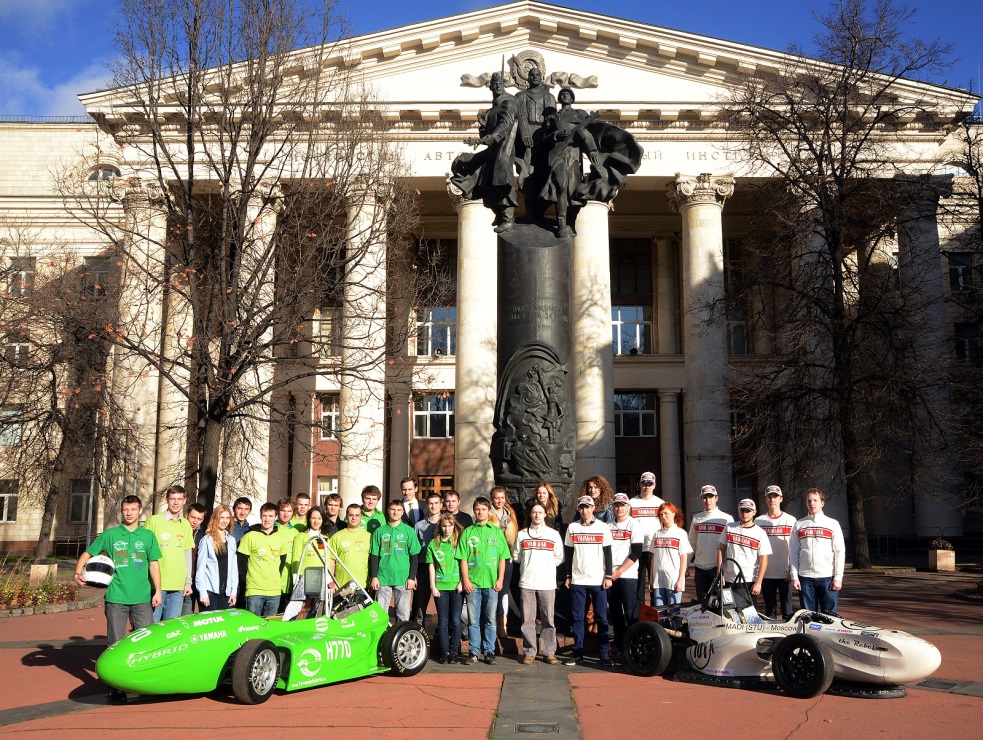 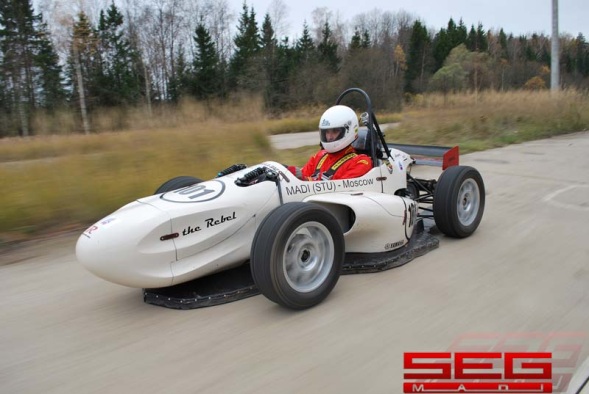 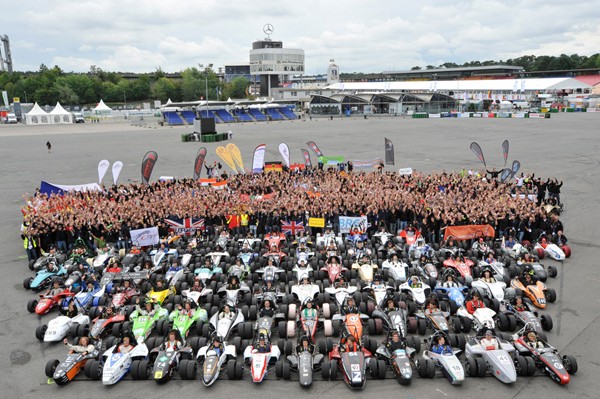 Формула гибрид
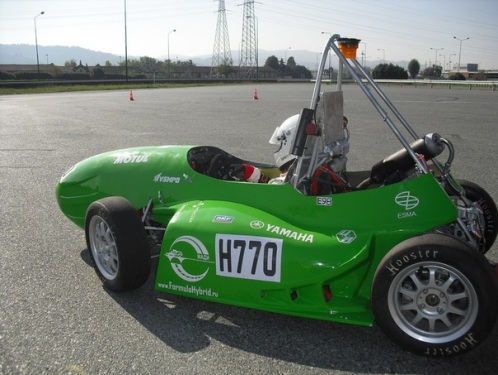 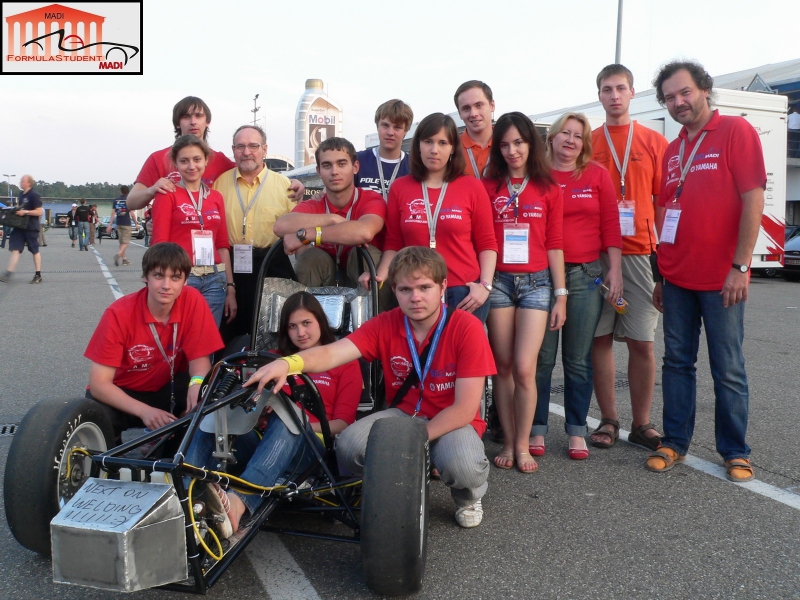 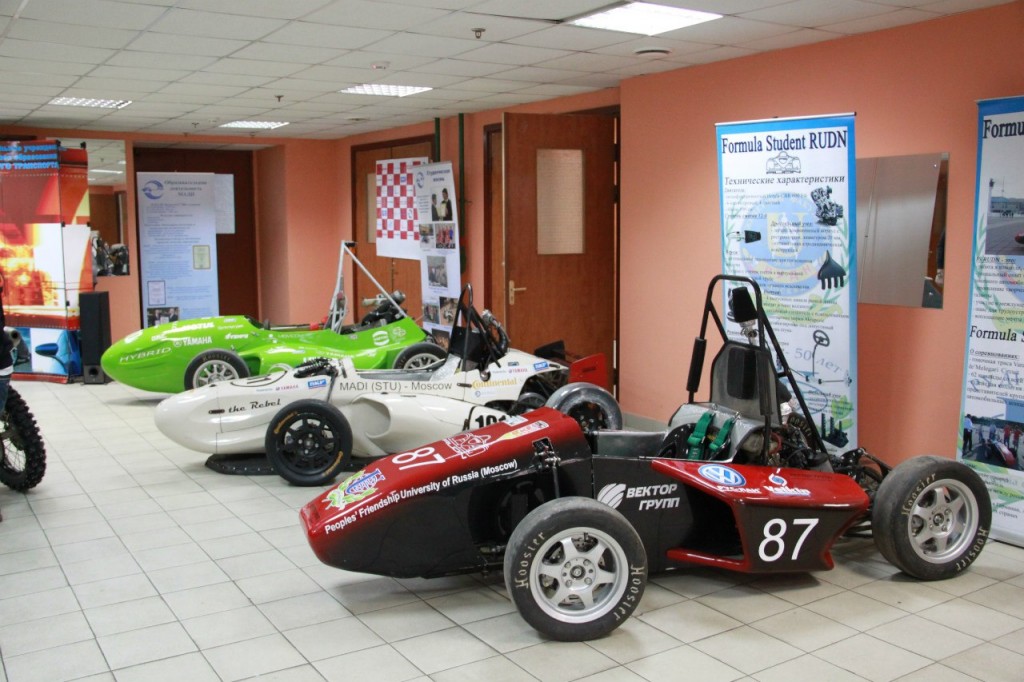 Формула электрик
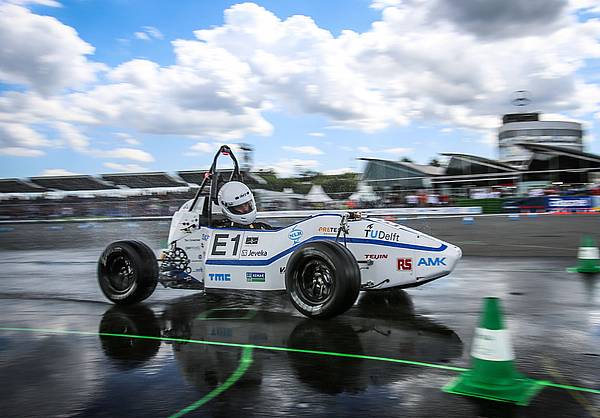 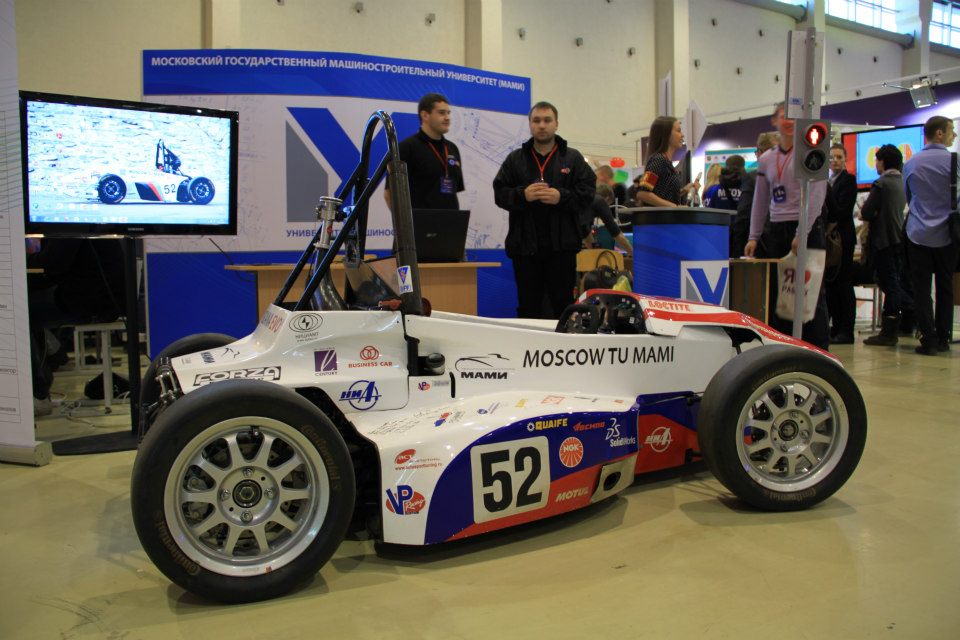 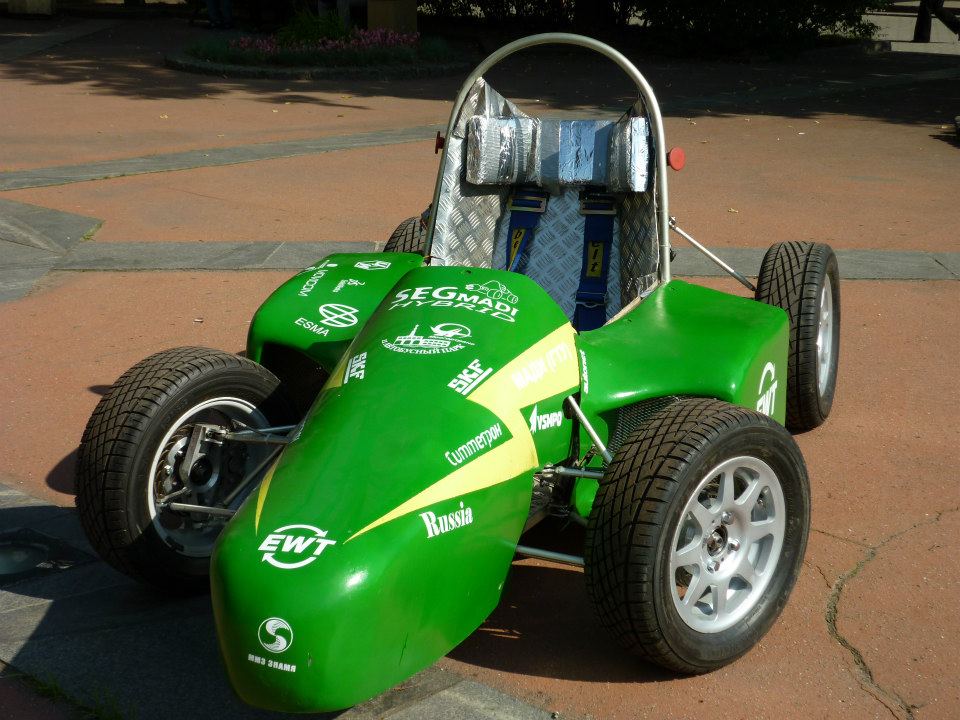 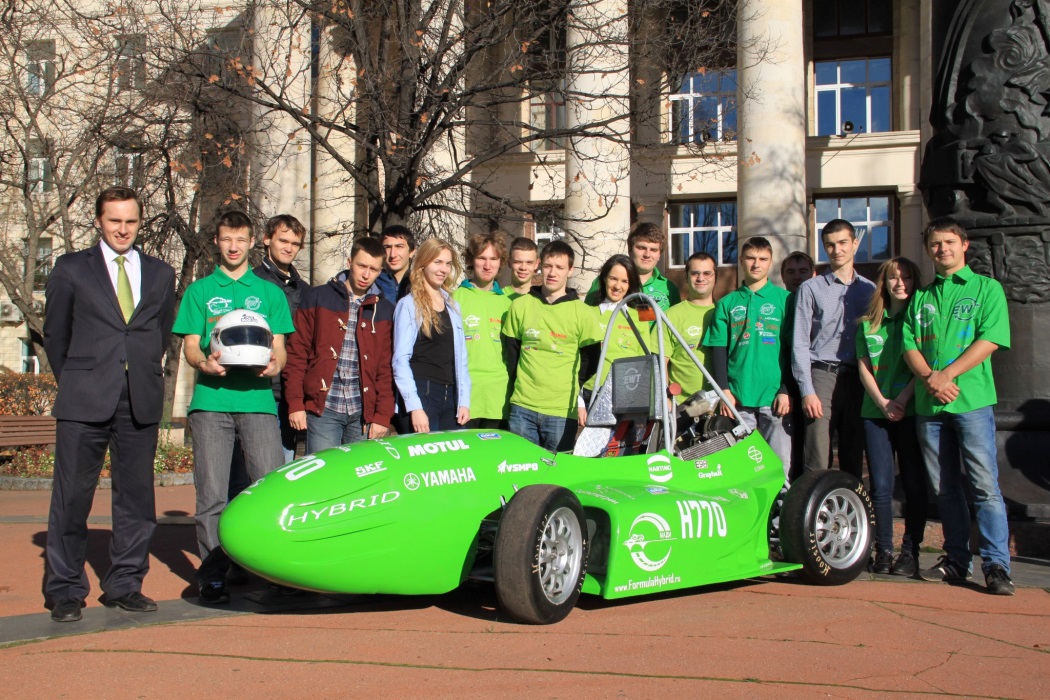 Shell Eco Marathon
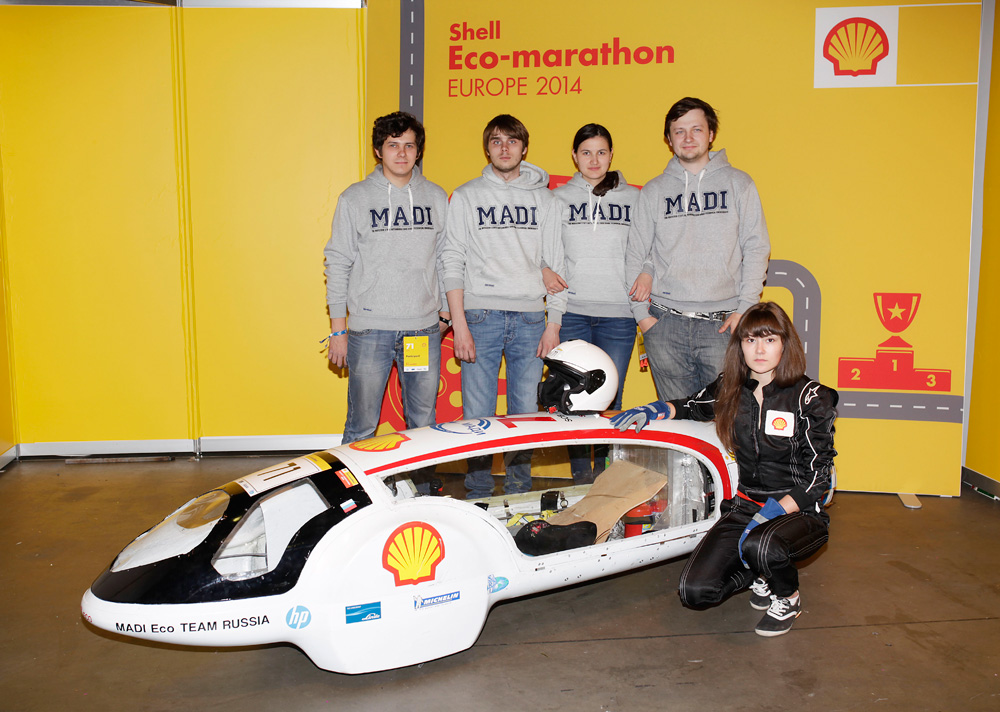 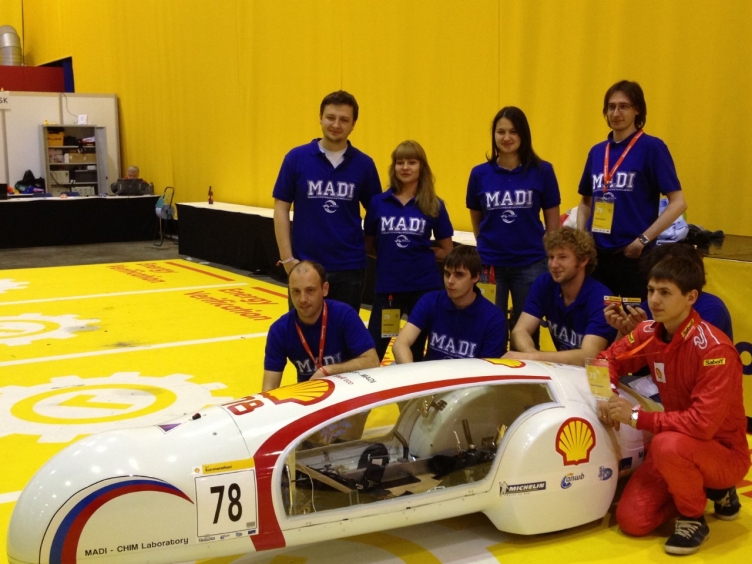 SmartMoto Challenge
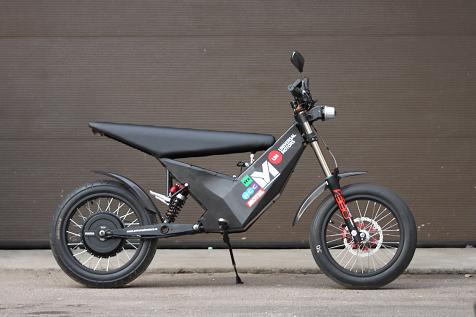 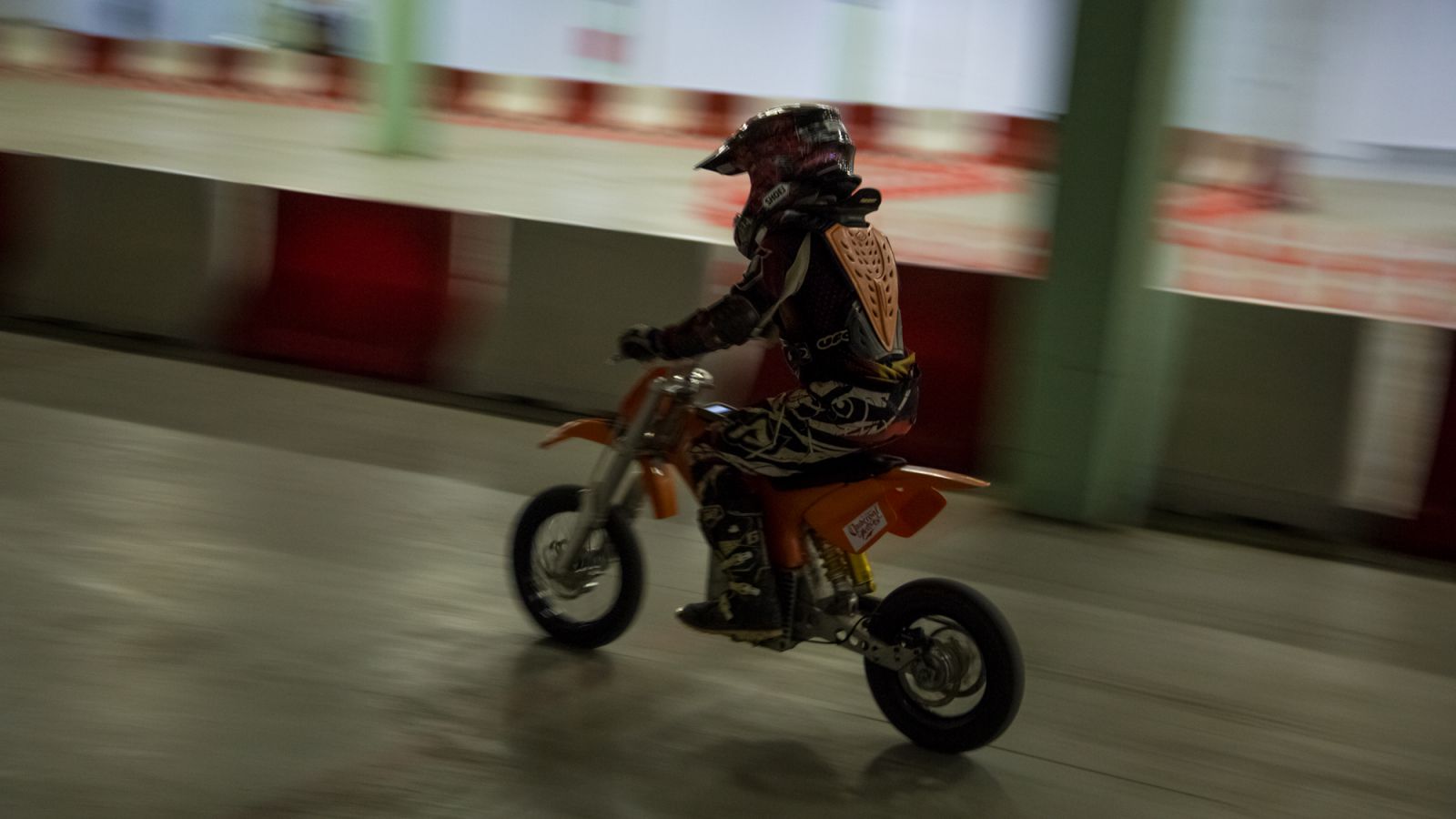 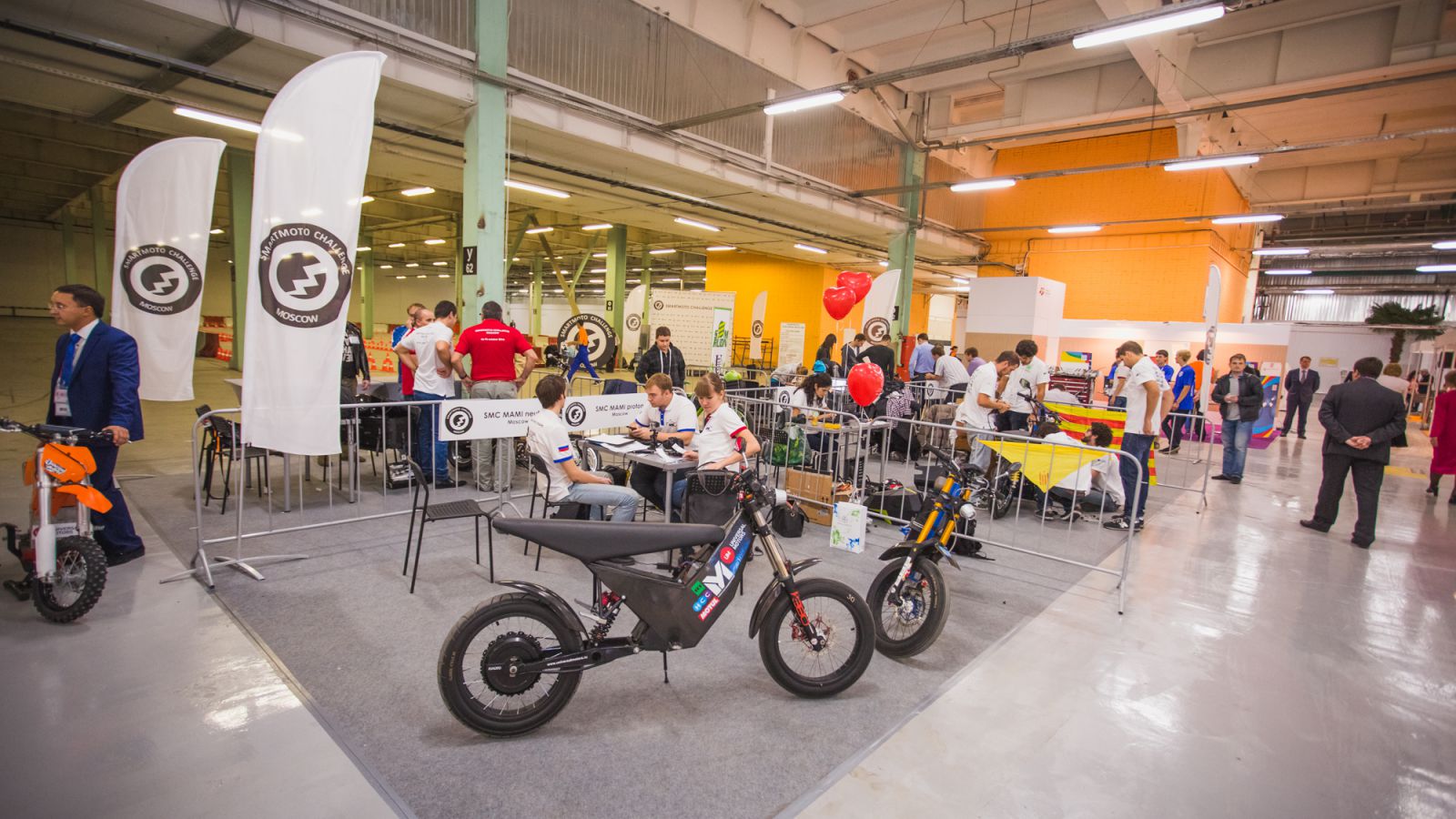